Mời cả lớp lắng nghe giai điệu bài hát sau:
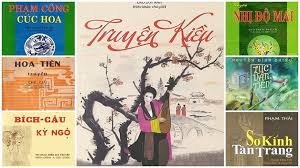 Bài 3:
Hồn nước nằm trong tiếng mẹ cha
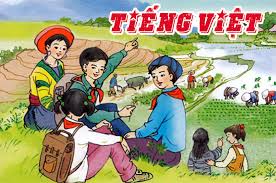 Họ yêu vô cùng thứ tiếng trong mấy mươi thế kỉ đã chia sẻ vui buồn với cha ông.
                                                                                                    ( Hoài Thanh)
I/ Tri thức Ngữ văn
1. Giới thiệu bài học
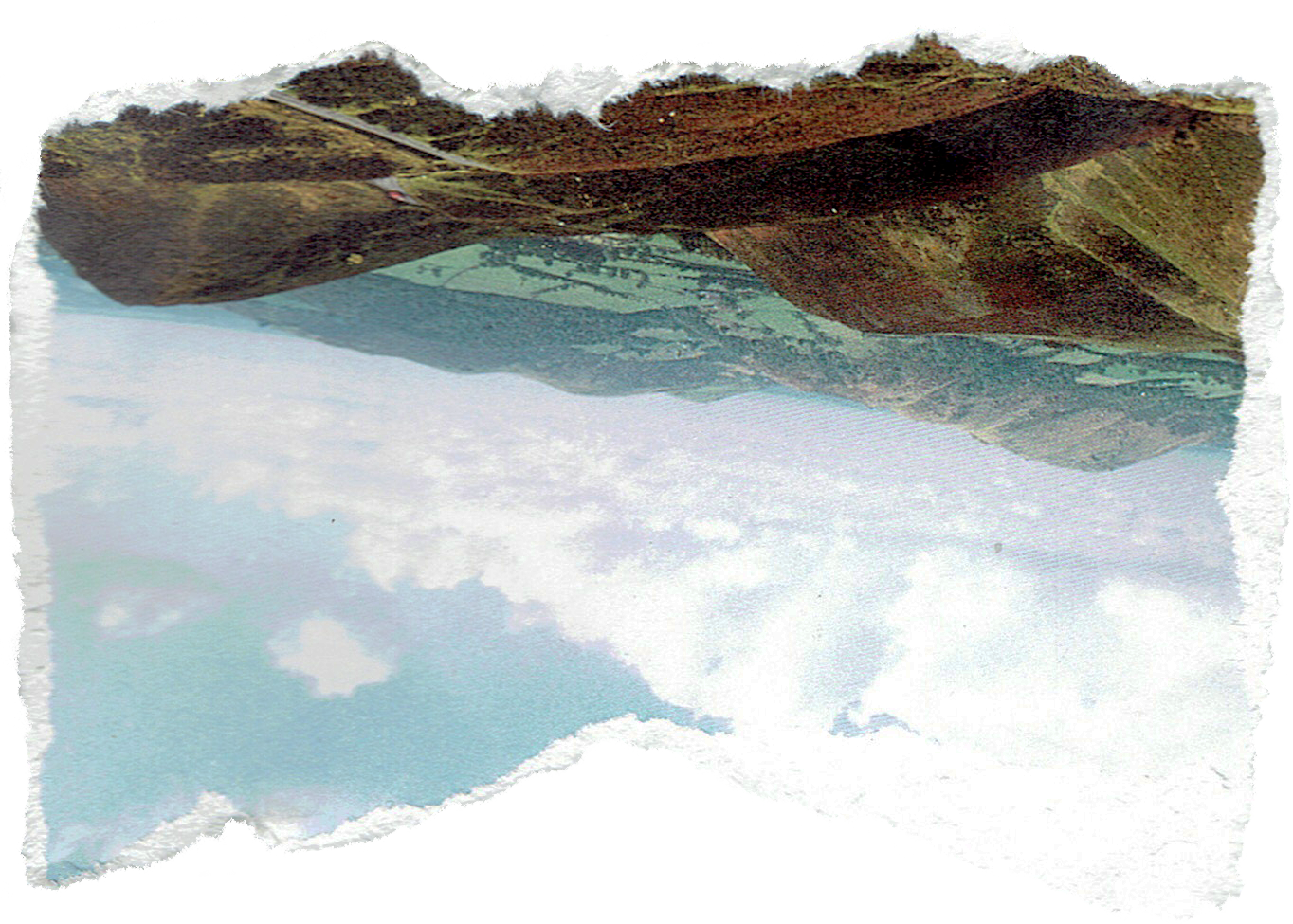 [Speaker Notes: Giáo án của Thảo Nguyên 0979818956]
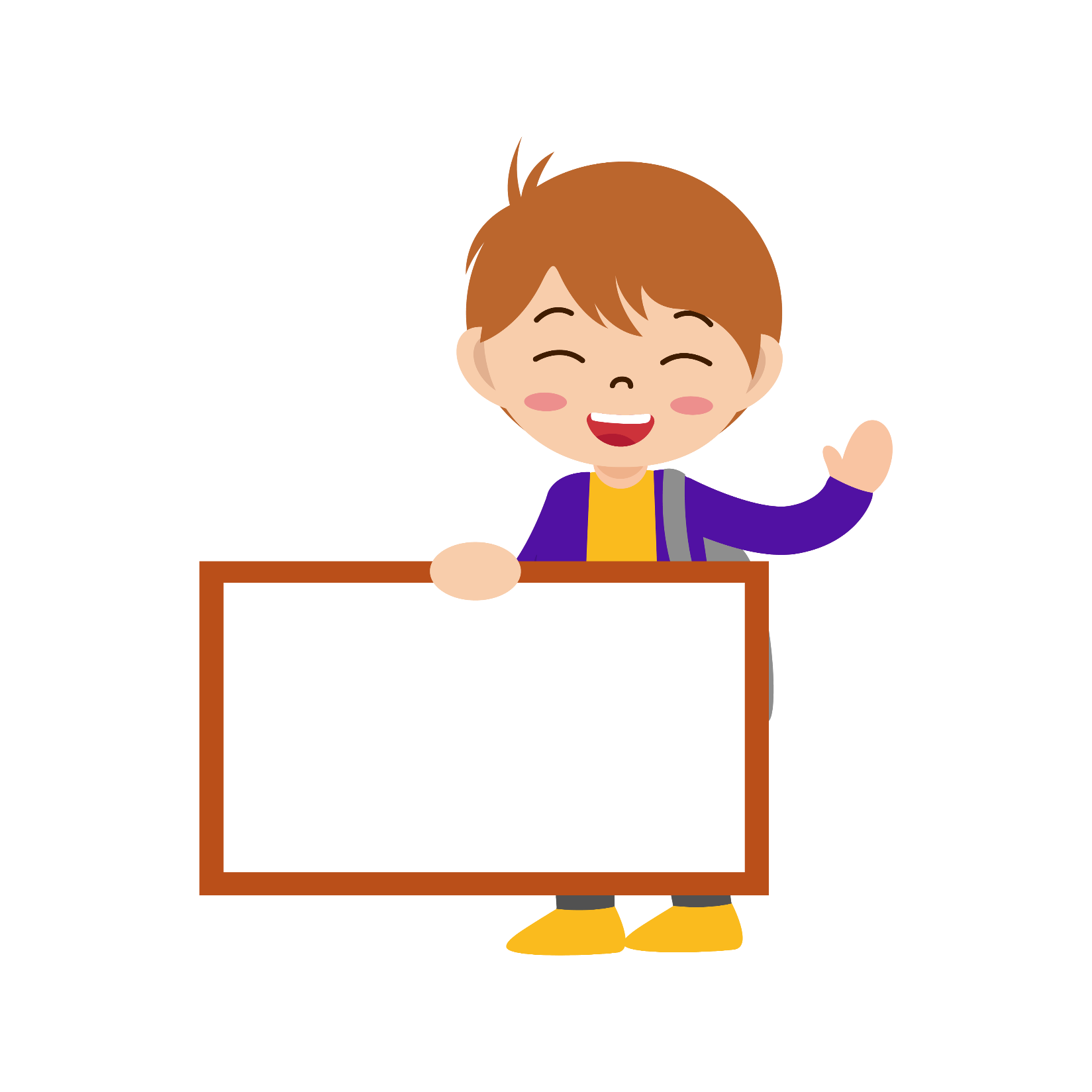 “Hồn nước nằm trong tiếng mẹ cha”
Tiếng nói là thứ của cải vô cùng lâu đời và vô cùng quý báu của dân tộc.
- Tiếng Việt đã trở thành “ ngôi đền” vĩ đại, lưu giữ hồn thiêng của quê hương xứ sở, bảo tồn những giá trị văn hoá truyền thống độc đáo và đặc sắc.
Chủ đề
[Speaker Notes: Giáo án của Thảo Nguyên 0979818956]
Chủ đề được thể hiện qua các tác phẩm văn học nào?
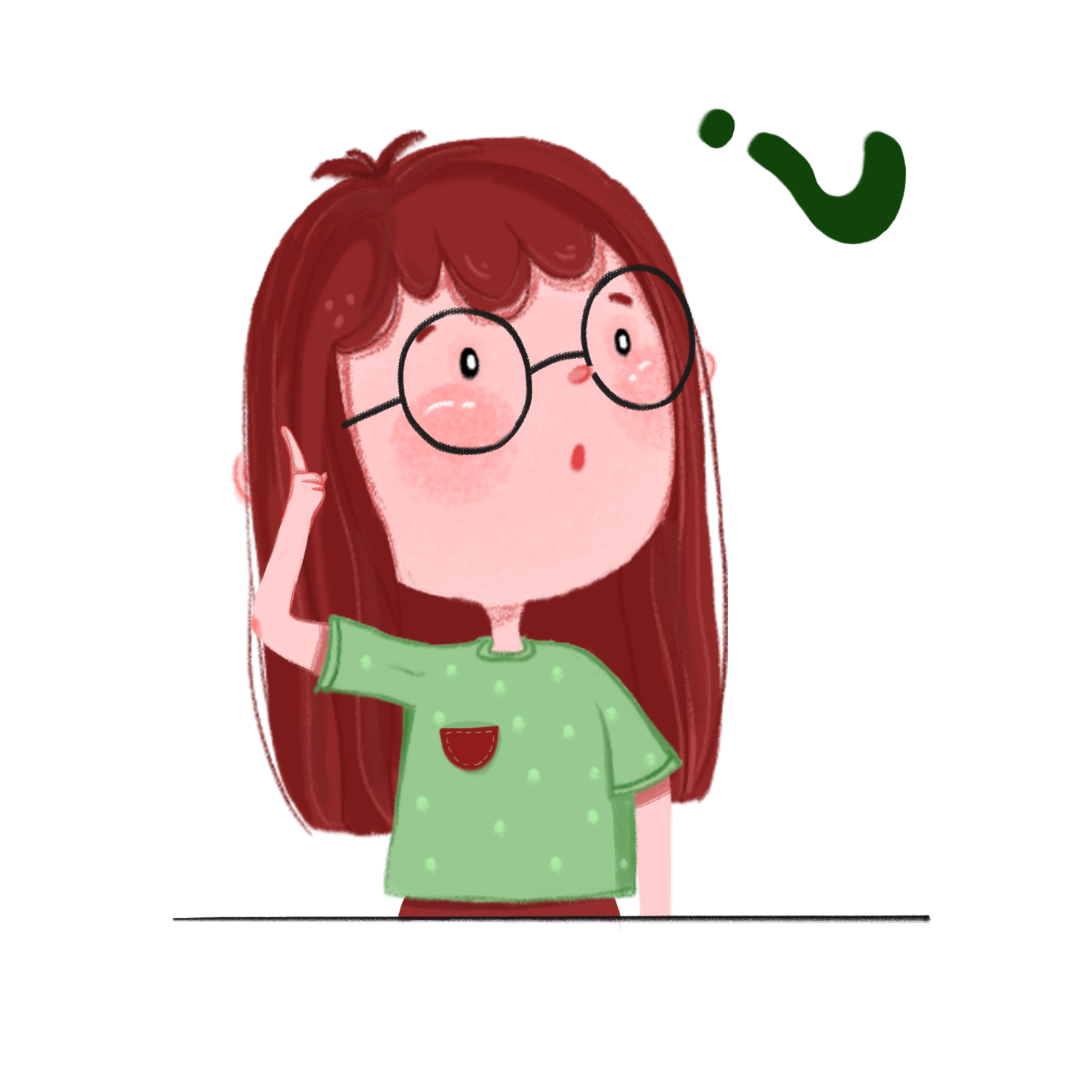 Kim – Kiều gặp gỡ ( trích “ Truyện Kiều” của Nguyễn Du.
Lục Vân Tiên đánh cướp cứu Kiều Nguyệt Nga ( Trích “Truyện Lục Vân Tiên” của Nguyễn Đình Chiểu.
Tự tình ( bài 2 – Hồ Xuân Hương)
[Speaker Notes: Học sinh chia sẻ]
Điểm chung của 3 văn bản là gì? ?
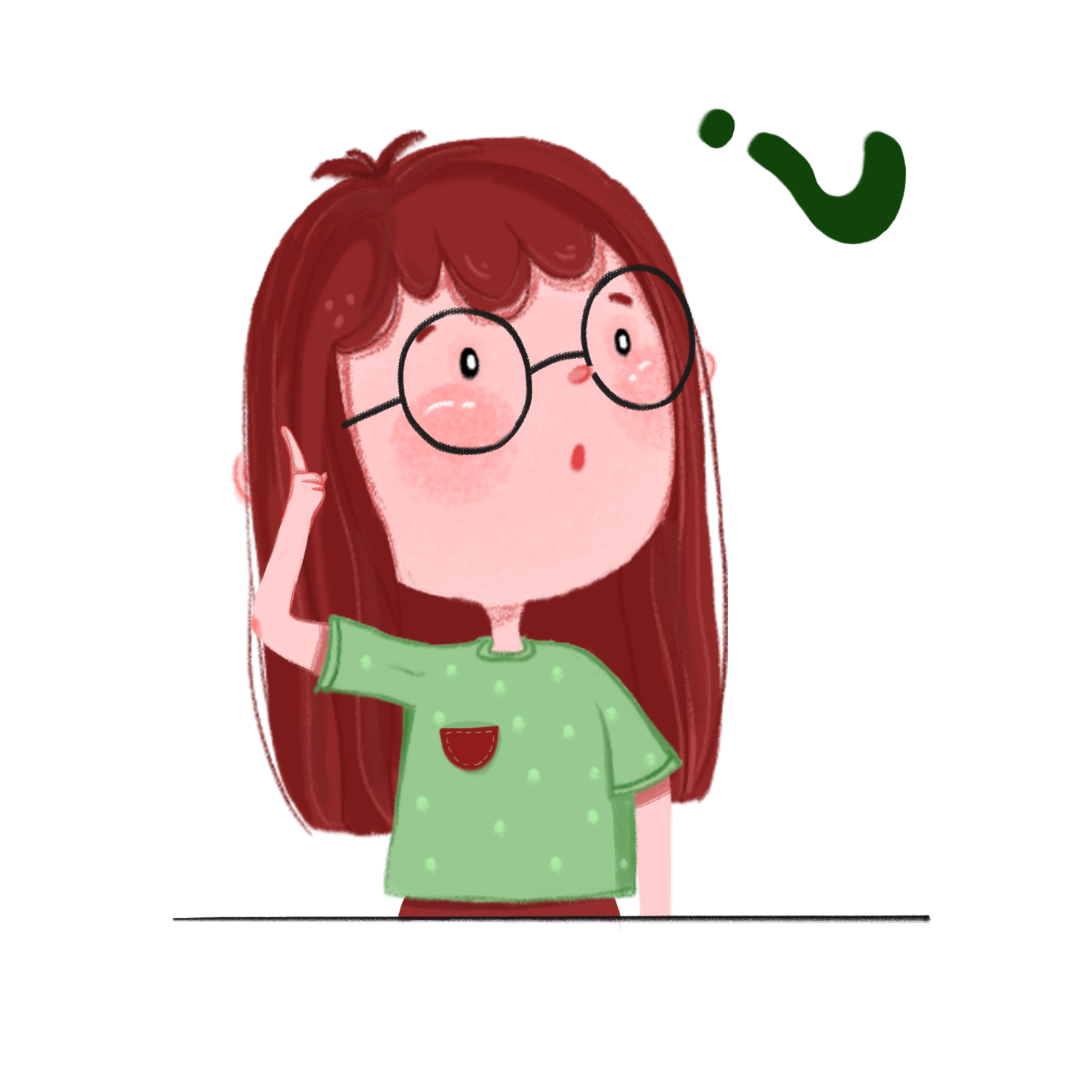 Điểm chung: 3 VB đọc trong bài được viết bằng chữ Nôm, thể hiện vẻ đẹp tinh tế, phong phú và sống động của tiếng Việt trong việc phản ánh những vấn đề thuộc đời sống hiện thực và tâm hồn người Việt.
[Speaker Notes: Học sinh chia sẻ]
2. Tri thức ngữ văn
[Speaker Notes: Giáo án của Thảo Nguyên 0979818956]
TRUYỆN THƠ NÔM
(Thể loại tự sự bằng thơ, viết bằng chữ Nôm thời trung đại)
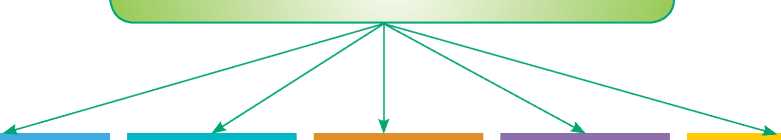 d. Cốt truyện
b. Văn tự/ chữ viết
c. Thể thơ
e. Nhân vật
a. Quá trình hình thành
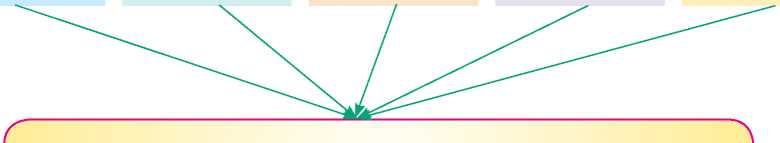 Giá trị của truyện thơ Nôm
TRUYỆN THƠ NÔM
(Thể loại tự sự bằng thơ, viết bằng chữ Nôm thời trung đại)
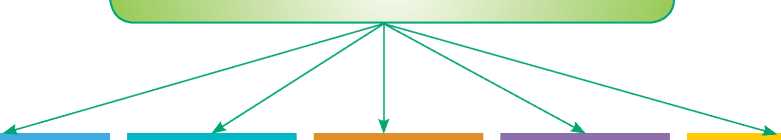 e. Nhân vật:
thần tiên, người trần và yêu quái
d. Cốt truyện:
cốt truyện dân gian, truyện truyền kì Trung Quốc, tuyến tính, nhân quả
b. Văn tự/ chữ viết: 
Chữ Nôm
c. Thể thơ
- Song thất lục bát
- Chủ yếu là lục bát
a. Quá trình hình thành: Hình thành khoảng thế kỉ XVI – XVII, phát triển ở cuối thế kỉ XVIII- đầu thế kỉ XIX.
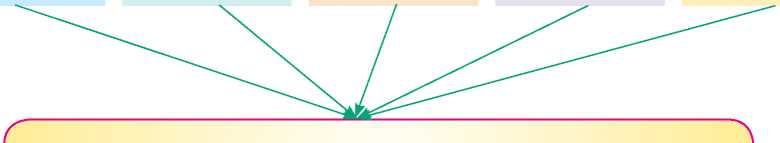 Truyện thơ Nôm có giá trị nhân đạo, giá trị hiện thực sâu sắc; đóng góp lớn vào việc phát triển ngôn ngữ văn học và thể thơ lục bát dân tộc.